State of Education
Vision 20/20 Committee
January 29, 2014
1
Year In Review - 2013
Introduced Annual Measurable Objectives (AMOs) to determine student, school, district and state achievement.
Approved the Emergency Safety Interventions guidelines.
Approved the creation of a transitional assessment by CETE for the spring 2014 state assessment in math and English Language Arts.
Approved the Kansas College and Career Ready Standards for History, Government and Social Studies.
Approved the Kansas College and Career Ready Science Standards.
Held a special session with members of the House and Senate Education Committees.
Moved KSDE to the Landon building.
Approved the Kansas Handwriting Curricular Standards.
Approved the Kansas College and Career Ready Standards for English Language Proficiency.
Redesigned KSDE website.
Acted on changes to K.S.A. 91-31-32 for Celebrate Freedom Week.
Approved CETE as the developer and vendor for the state summative assessments in math and English Language arts.
2
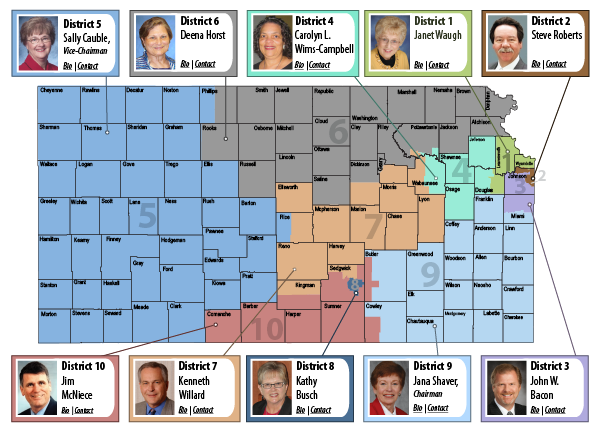 3
Kansas State Board of EducationSupervision of K-12 Public Schools
Accrediting K-12 schools
Administering & distributing state & federal funds
Certifying teachers, administrators & school specialists
Developing, administering & monitoring state & federal plans
Approve standards
Evaluating & approving teacher education programs
Public hearings: state plans, rules & regulations, transfers of territory, due process appeals
Supervising KSSB & KSSD
4
State Board Goals 2013-14
Provide a flexible and efficient delivery system to meet our students’ varied and changing needs
Provide an effective educator in every classroom
Ensure effective, visionary leaders in every school
Promote and encourage best practices for early childhood programs
Develop active communication and partnerships with families, communities, business stakeholders, constituents and policy partners

                                                                  Approved March 2013
5
School Characteristics
* Headcount enrollment
6
Student Characteristics
7
Kansas Population Trends
8
Kansas Education
9
College and Career Ready
College and Career Ready 
means an individual has the 
academic preparation,
cognitive preparation,
technical skills, and
employability skills 
to be successful in postsecondary education, in the attainment of an industry recognized certification or in the workforce, without the need for remediation.
10
Putting Together the Puzzle
Kansas College & Career Ready Standards
Math
English Language Arts
History, Government and Social Studies
Science
English Language Proficiency
Handwriting
Theatre Arts
And more as they come up for review
11
More Pieces to the Puzzle
Career and technical education (CTE)
Senate Bill 155
Jobs for America’s Graduates (JAG)
Individual Plans of Study
12
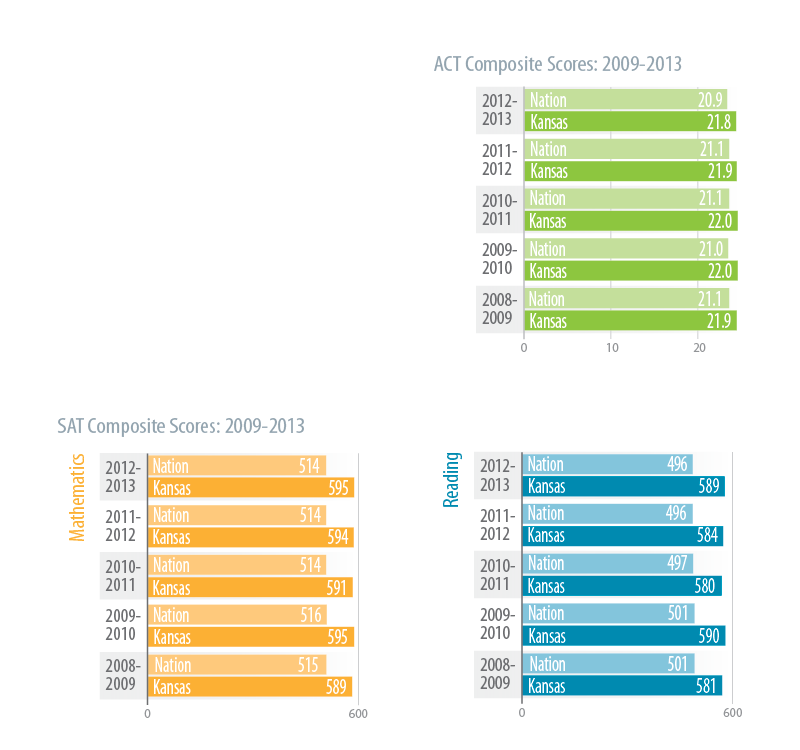 How Does Kansas Compare?

Above national average 
on both ACT and SAT
13
14
Math Trends by Percent Proficient
15
Reading Trends by Percent Proficient
16
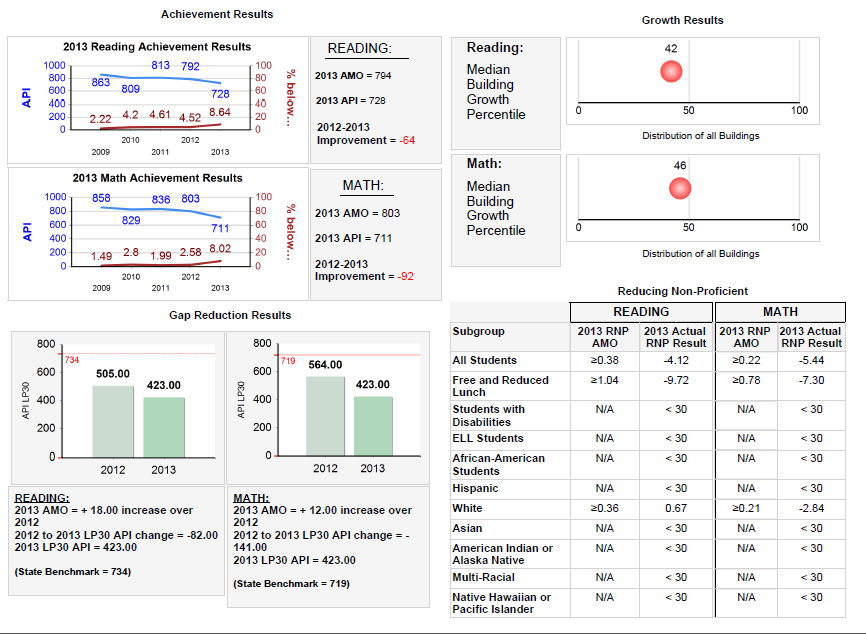 17
State Summative Assessments in Math and English Language Arts
Transitional assessment in 2013-2014
Based on the Kansas College and Career Ready     Standards
Developed by CETE at KU
2014-2015 and Beyond 
Developed and administered by CETE at KU
Features will include:
Constructed response
Technology enhanced
Adaptive at the section level (not item)
Multiple choice
18
*IPS = Individual Plan of Study
19
Moving from Proficient to College & Career Ready
Proficient
What % of Kansas students meet grade level proficiency, and ready to move to the next grade level?

Math 2012 = 85%
Reading 2012 = 87%
College & Career Ready
What % of Kansas Students perform at a CCR level on the new assessments?

?????



We don’t know, but we need to be prepared to communicate that standards and assessments have changed!
20
Old vs. New Performance
A New Start
2014-2015 and Beyond
2002-2013 Performance
What to Expect in 2014
21st Century Accreditation based on the relevance, relationships, rigor, responsive culture, and results
Full implementation of the Kansas College & Career Ready Standards in math and English language arts
Transitional assessment based on the KCCRS
Development of state summative assessment in math and English language arts
Application for renewal of the ESEA Flexibility Waiver
Continued work on teacher and principal evaluations with emphasis on student growth
Revisions of licensure in CTE 
Revisions for out-of-state applicants
Revisions of licensure for special education teachers
Pilot of Individual Plans of Study
23
Magnitude of Change
Ways to Keep in Touch
Follow Diane on Twitter @dianedebacker

“Like” KSDE on Facebook

Visit our website:  www.ksde.org
25
Thank You!
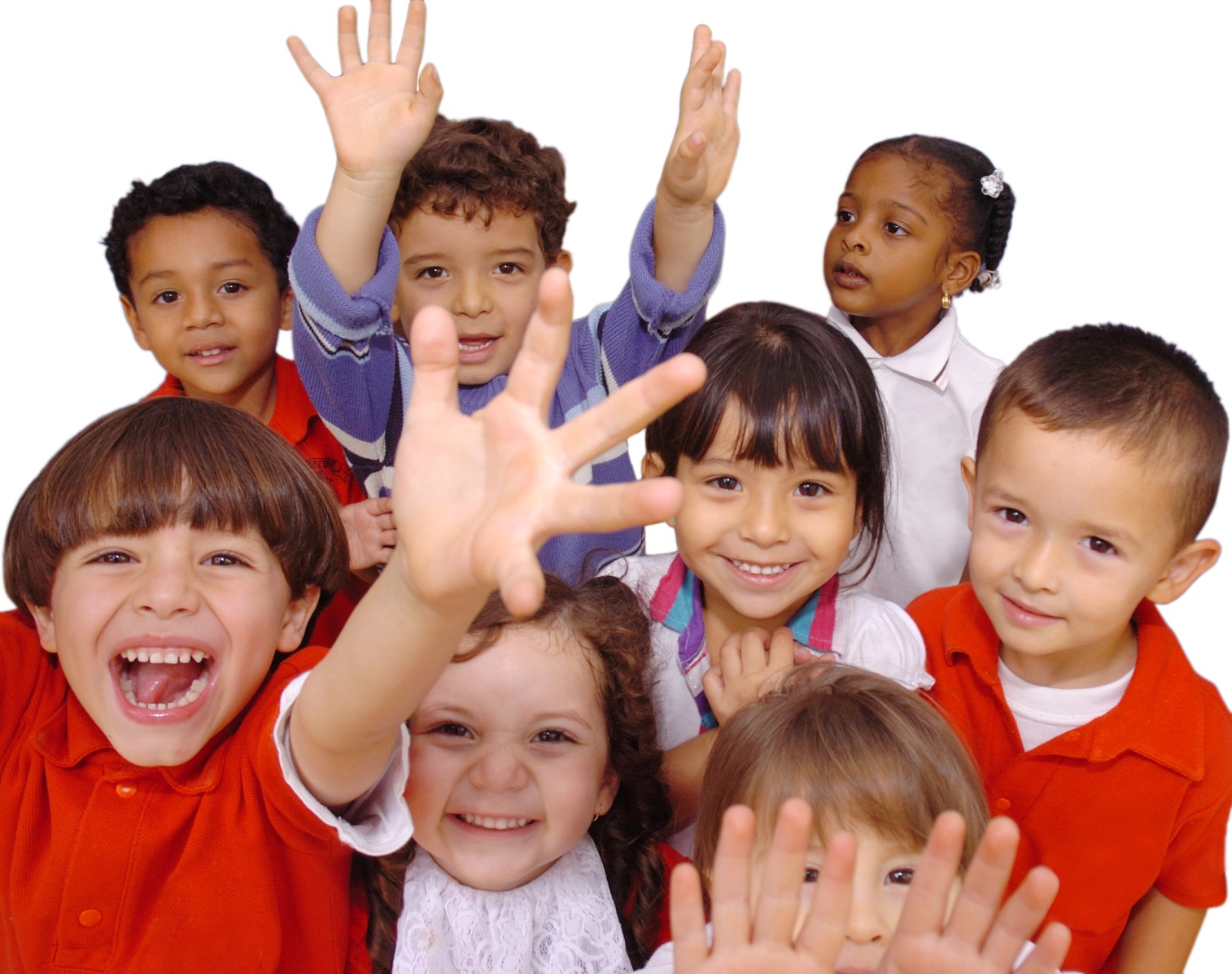 26